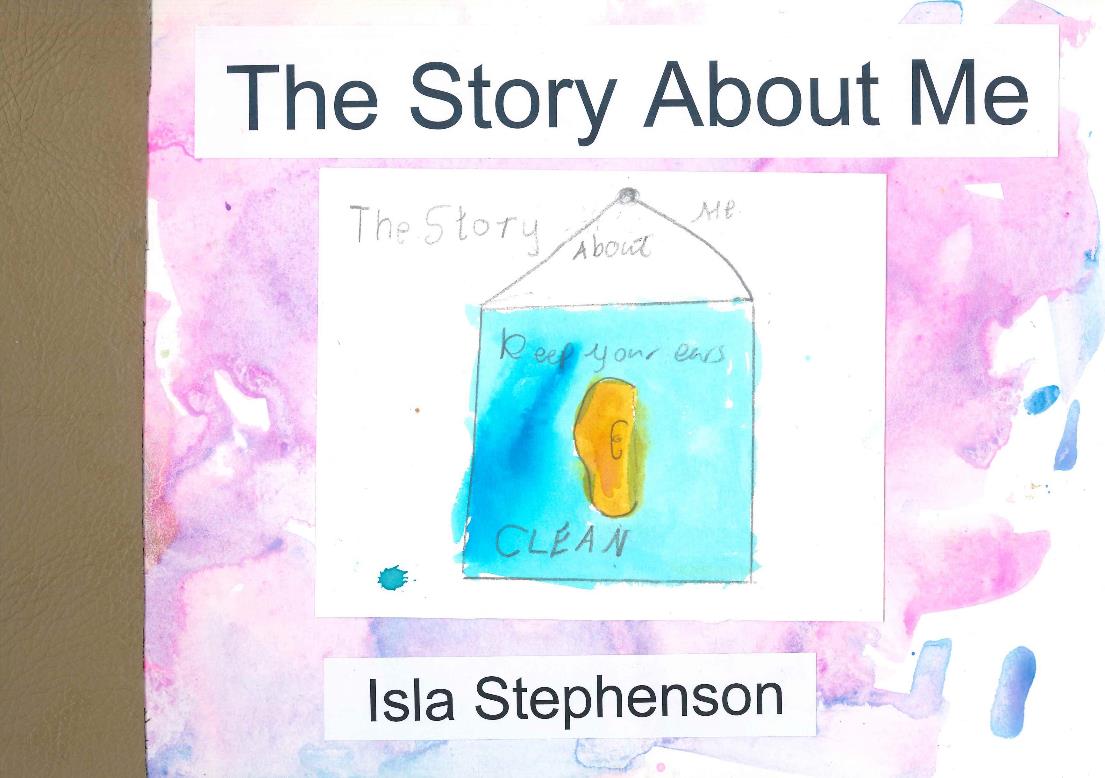 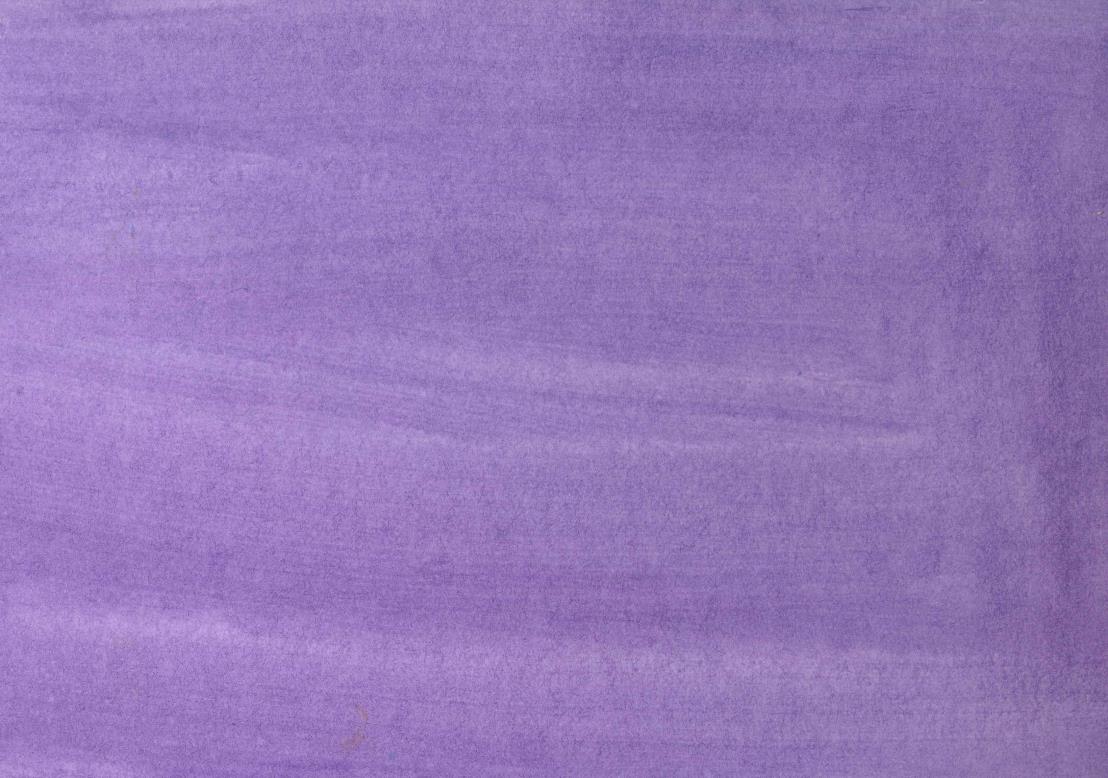 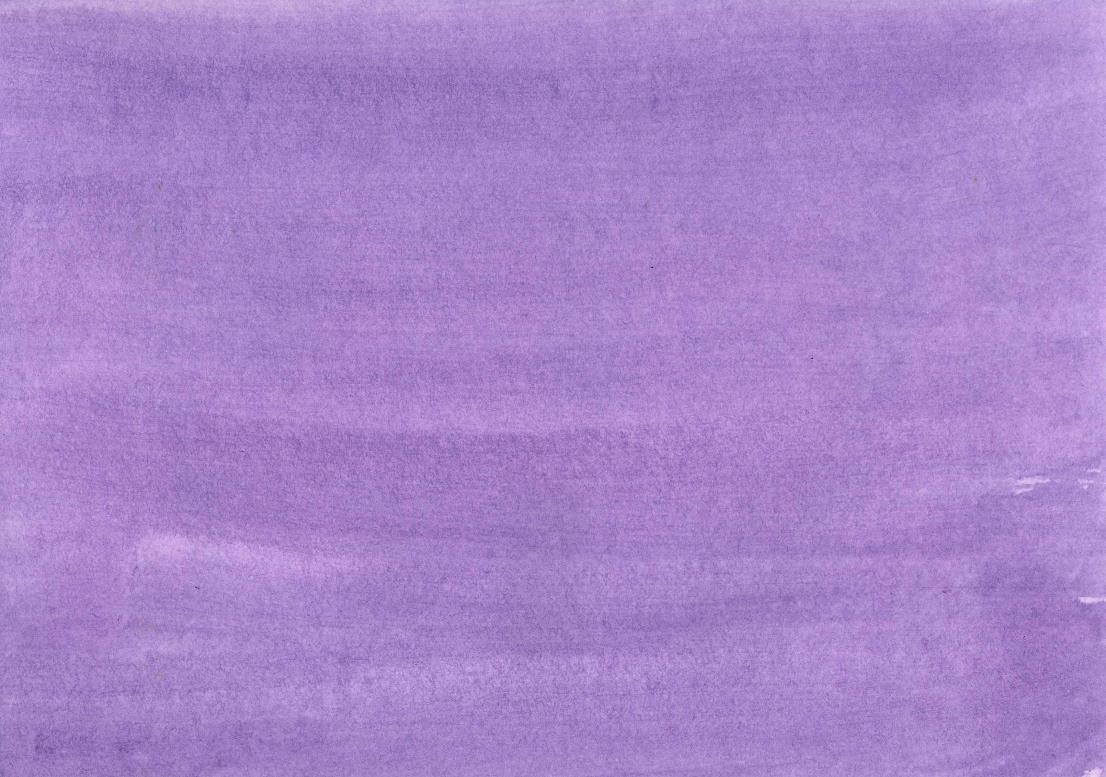 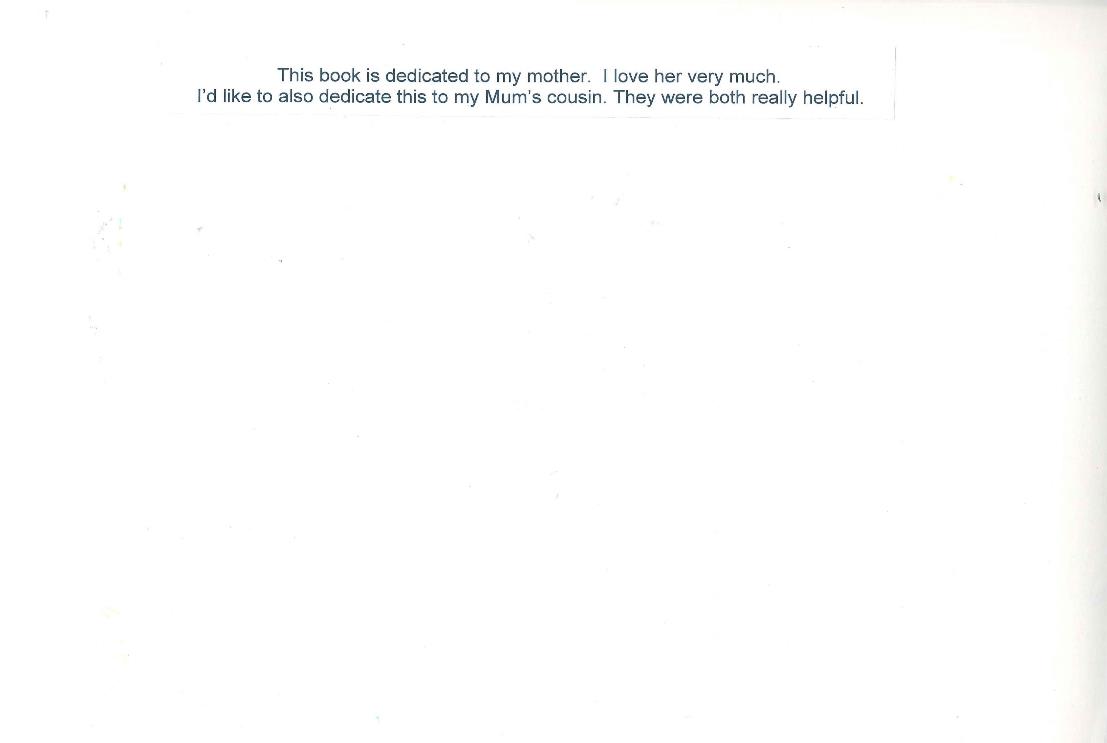 /
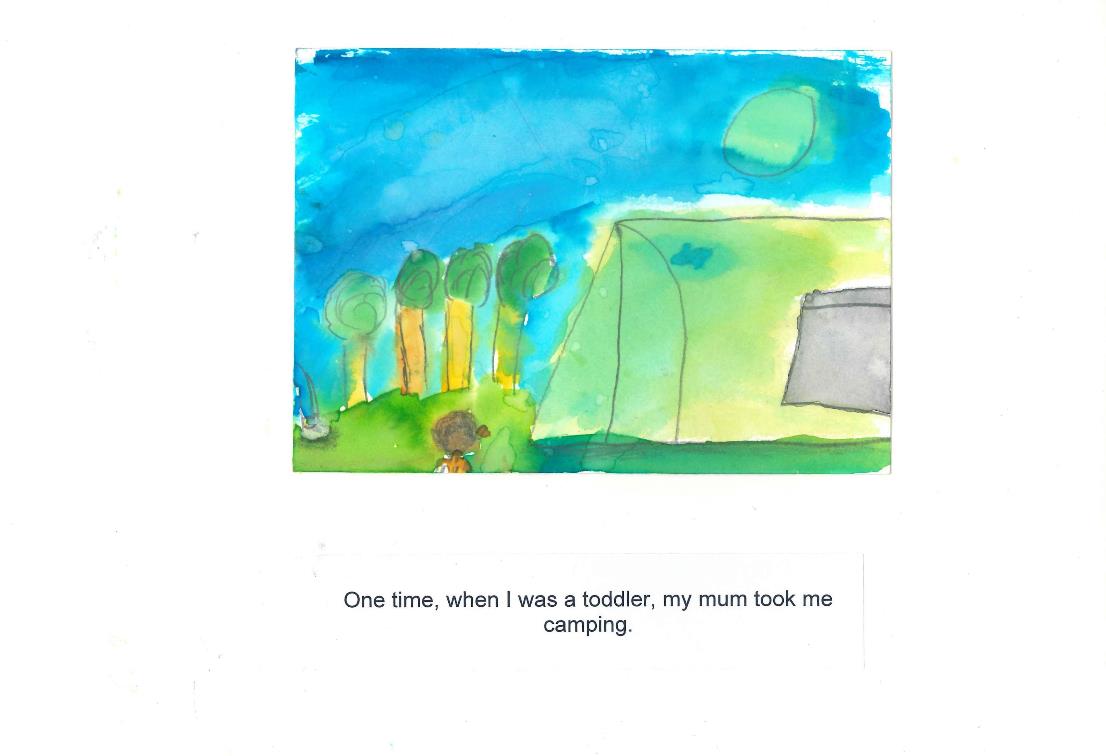 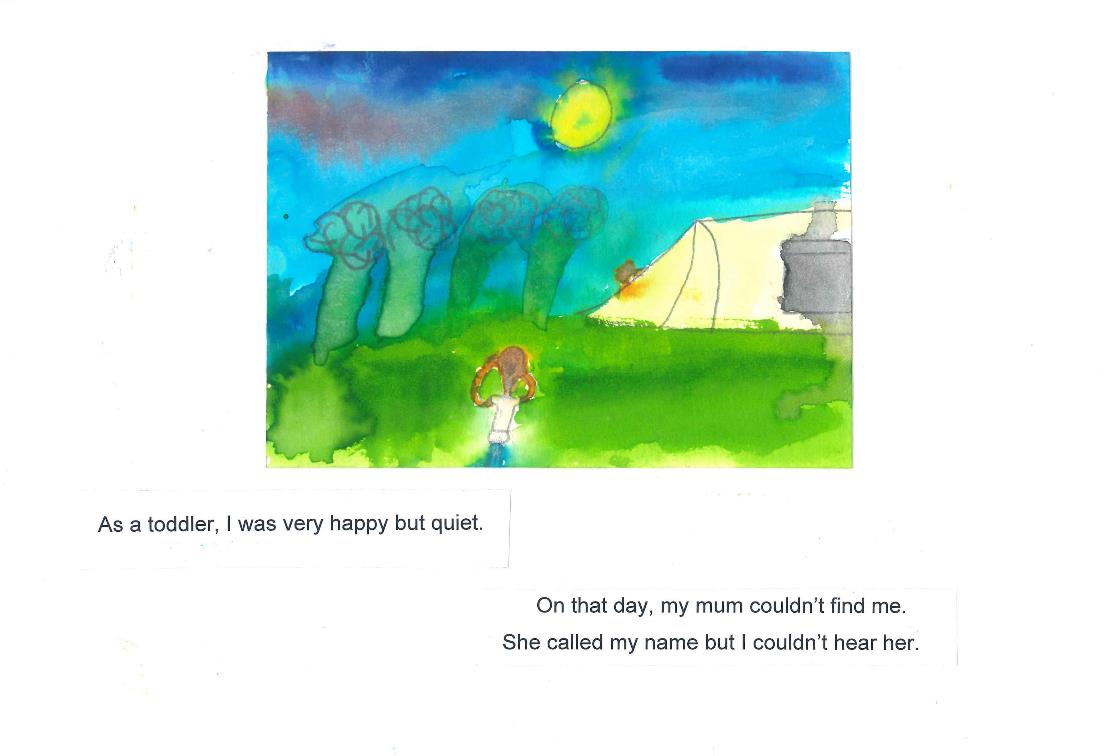 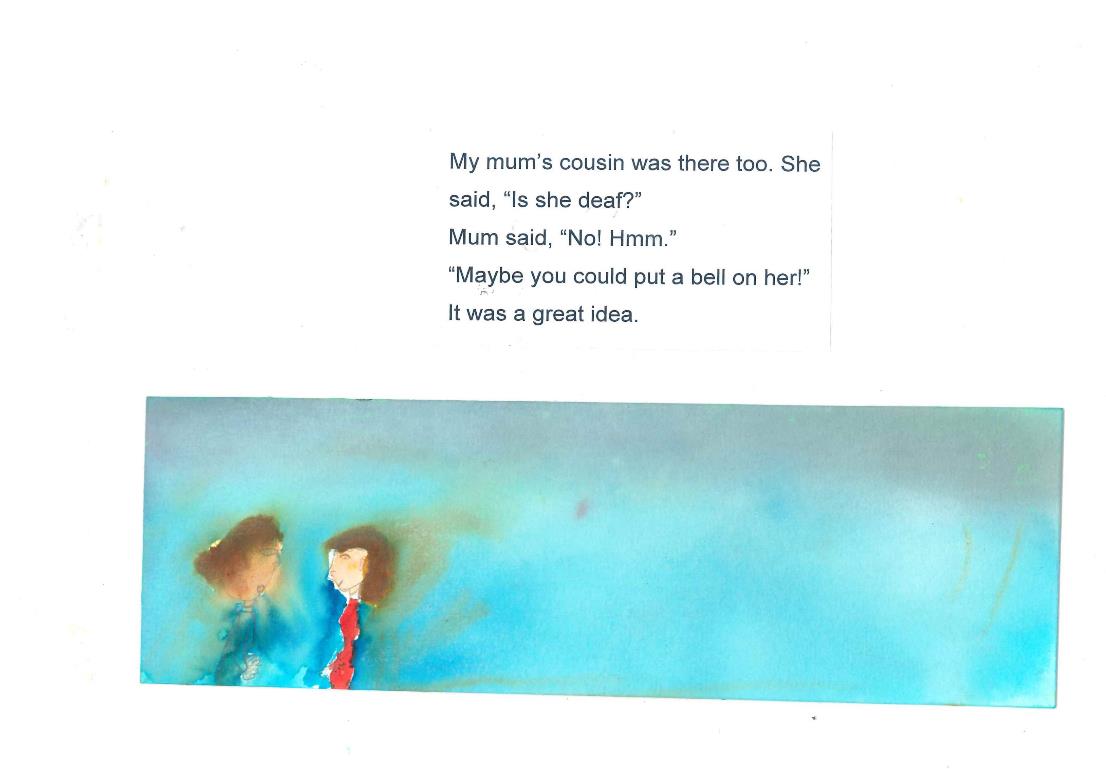 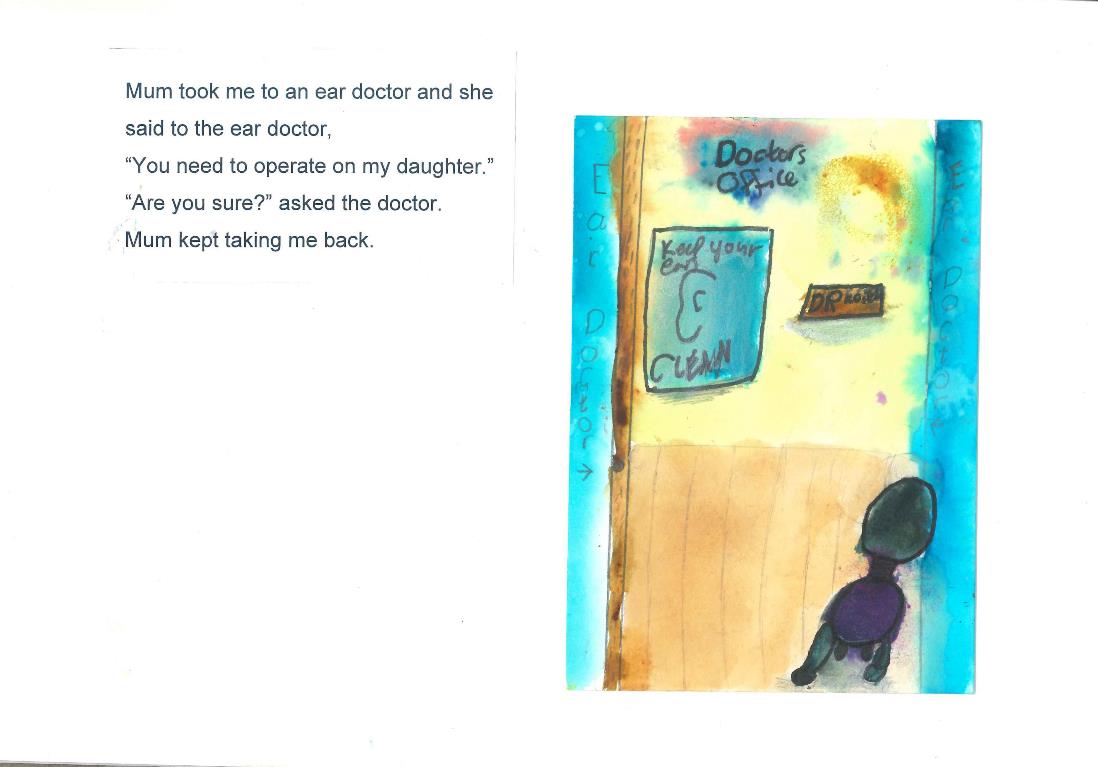 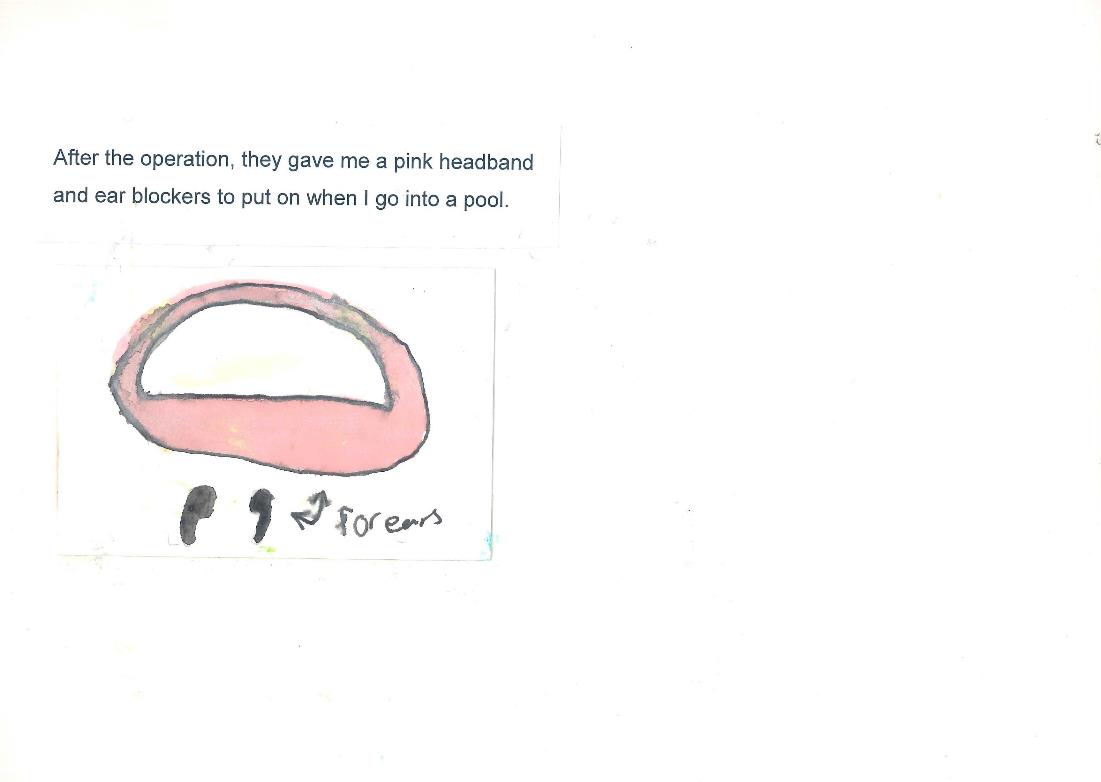 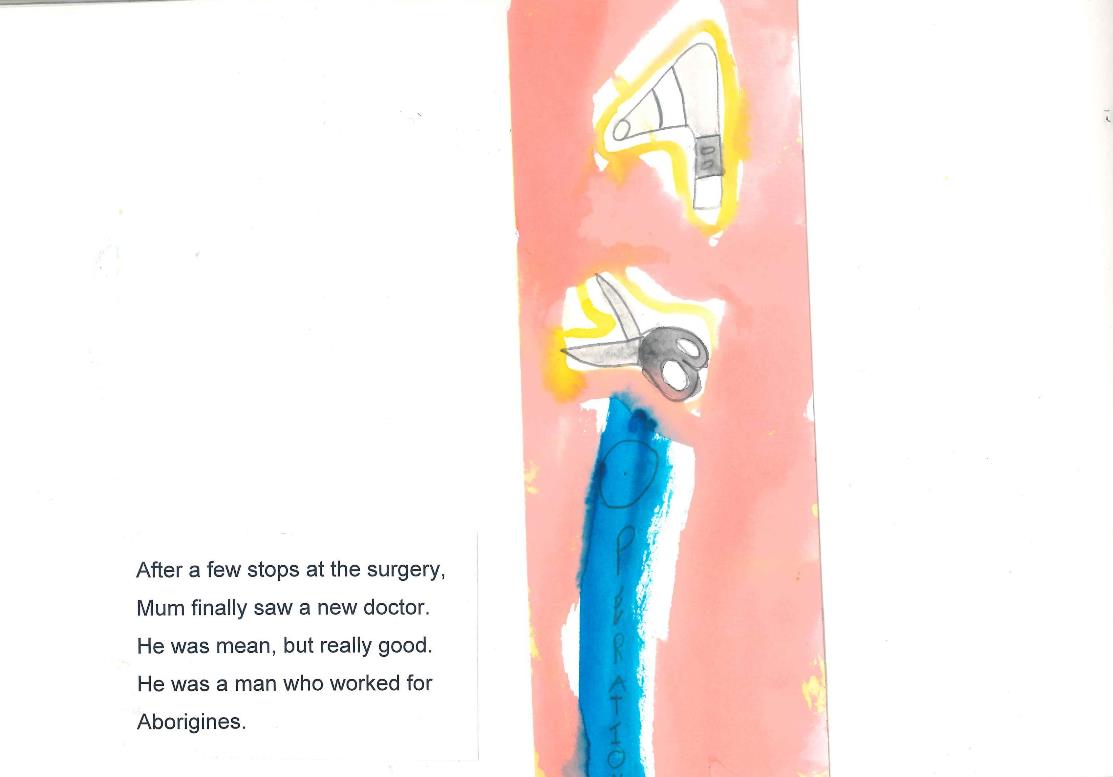 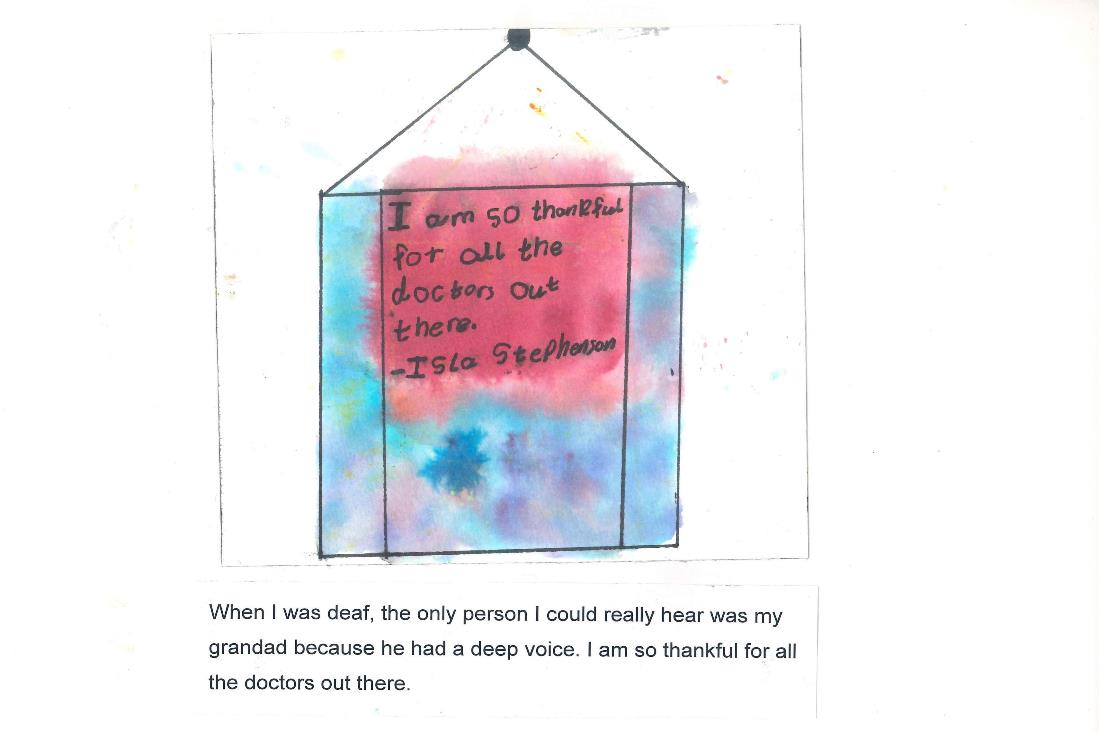 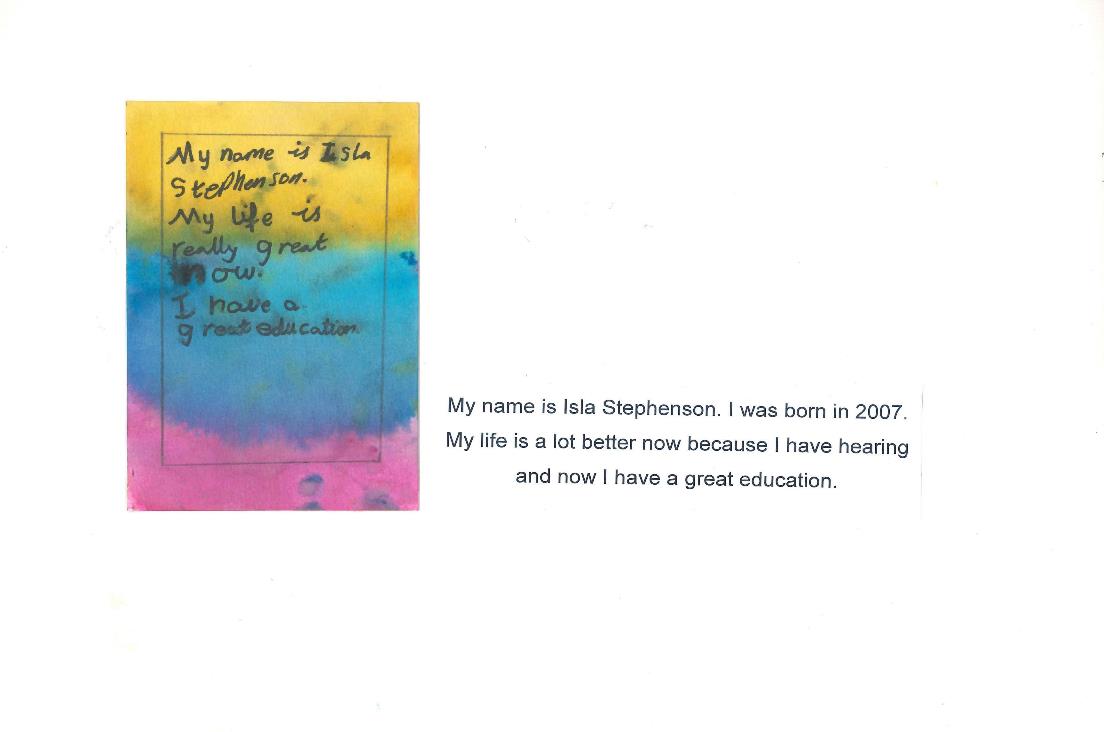 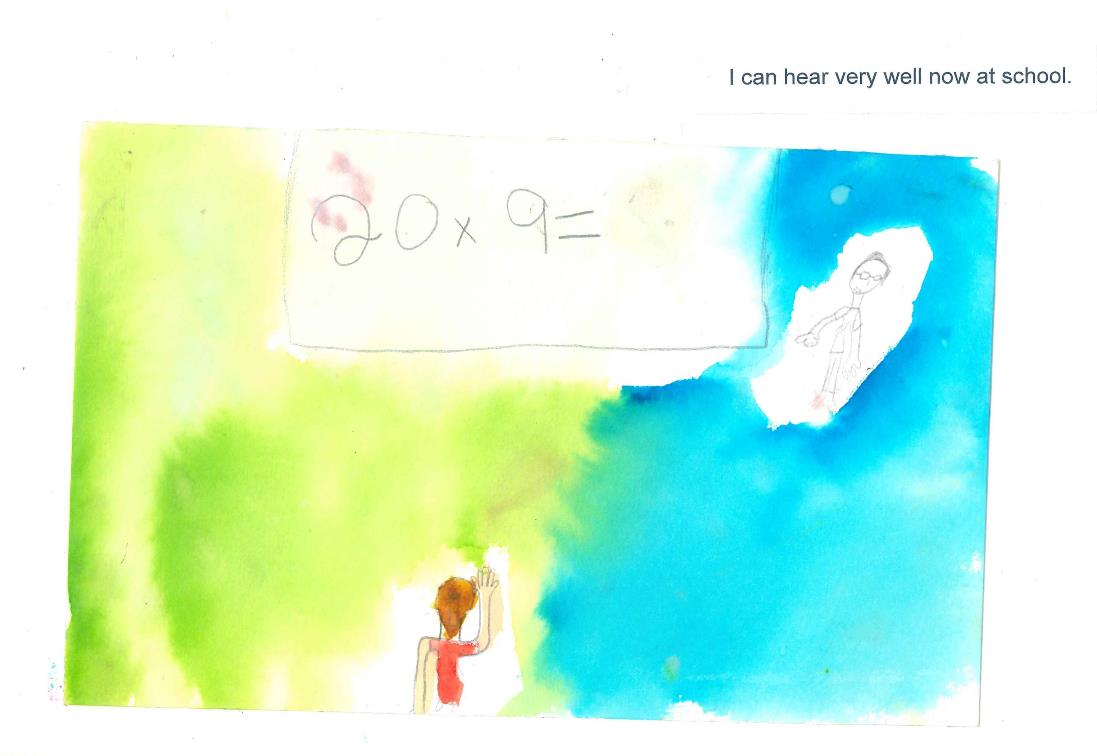 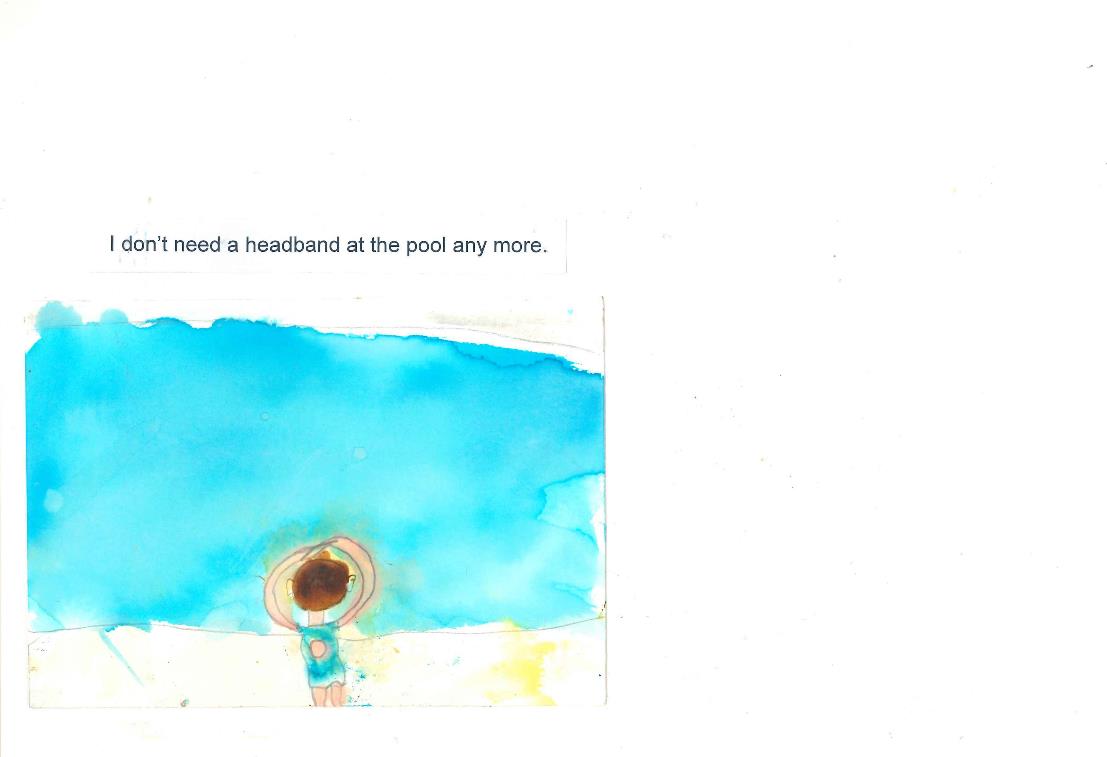 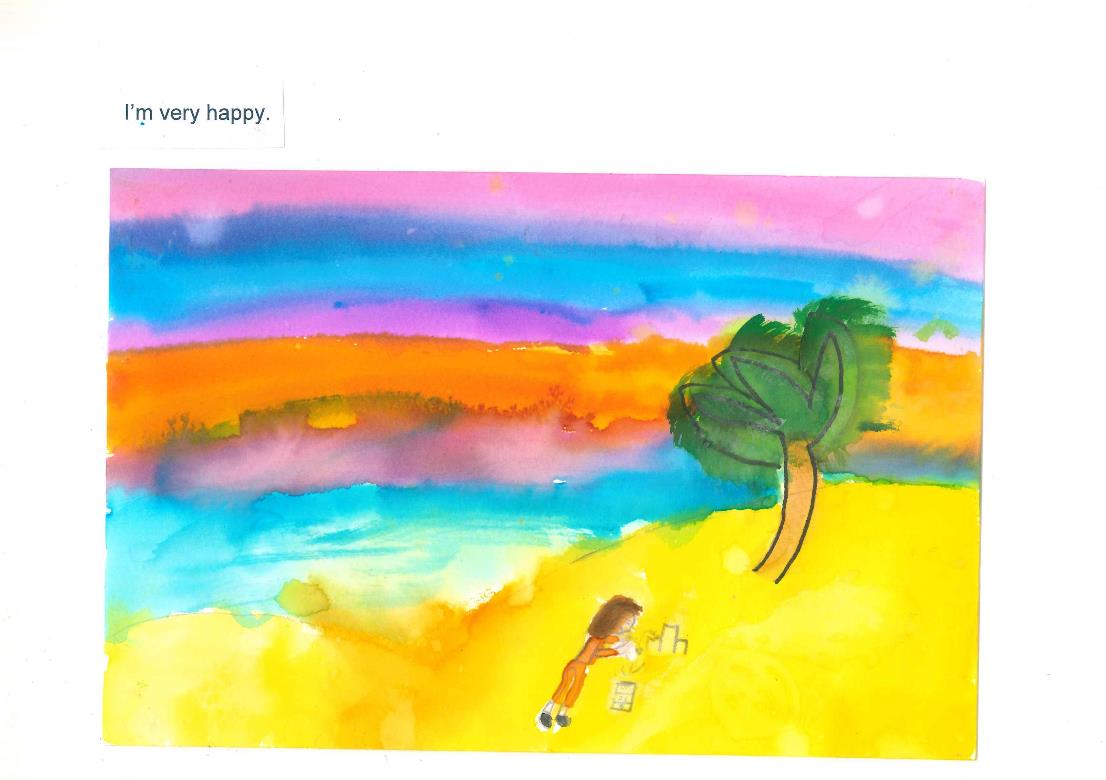 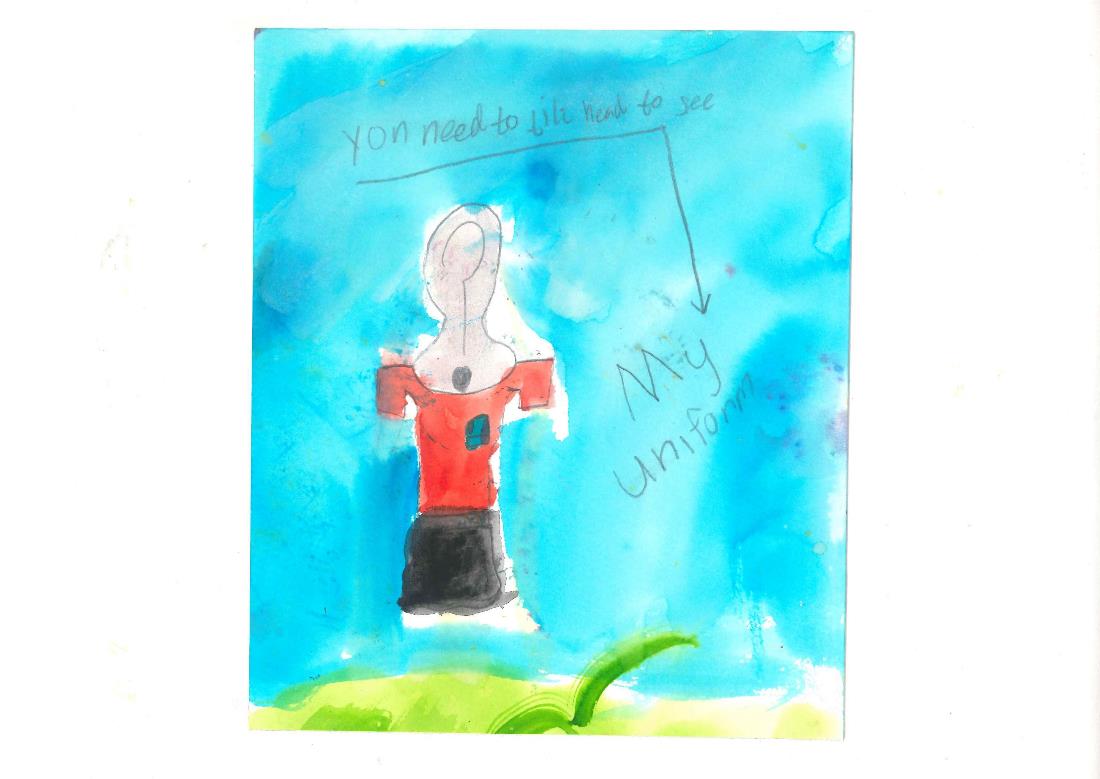 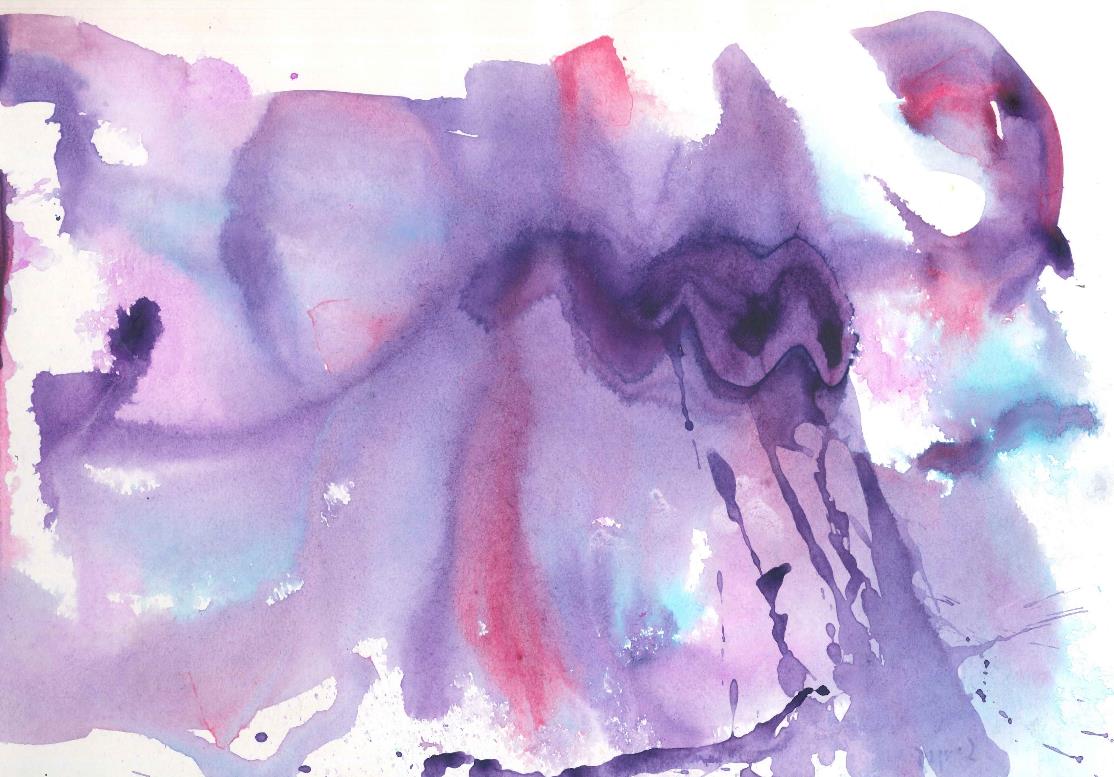 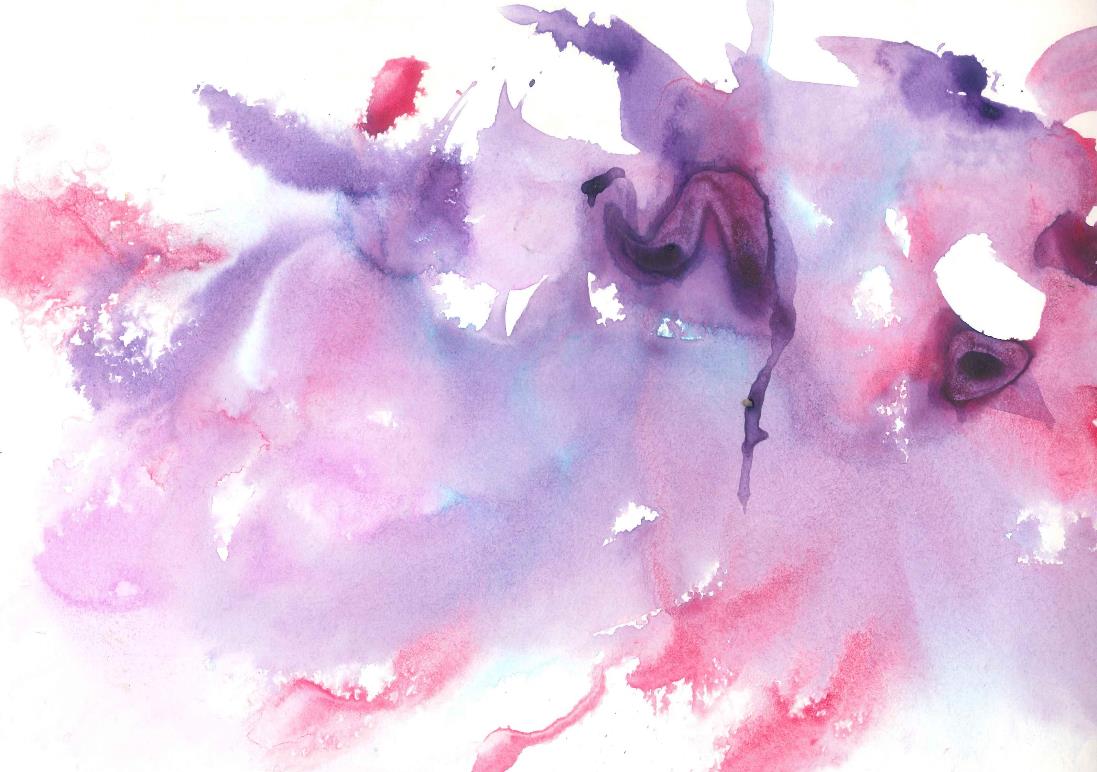 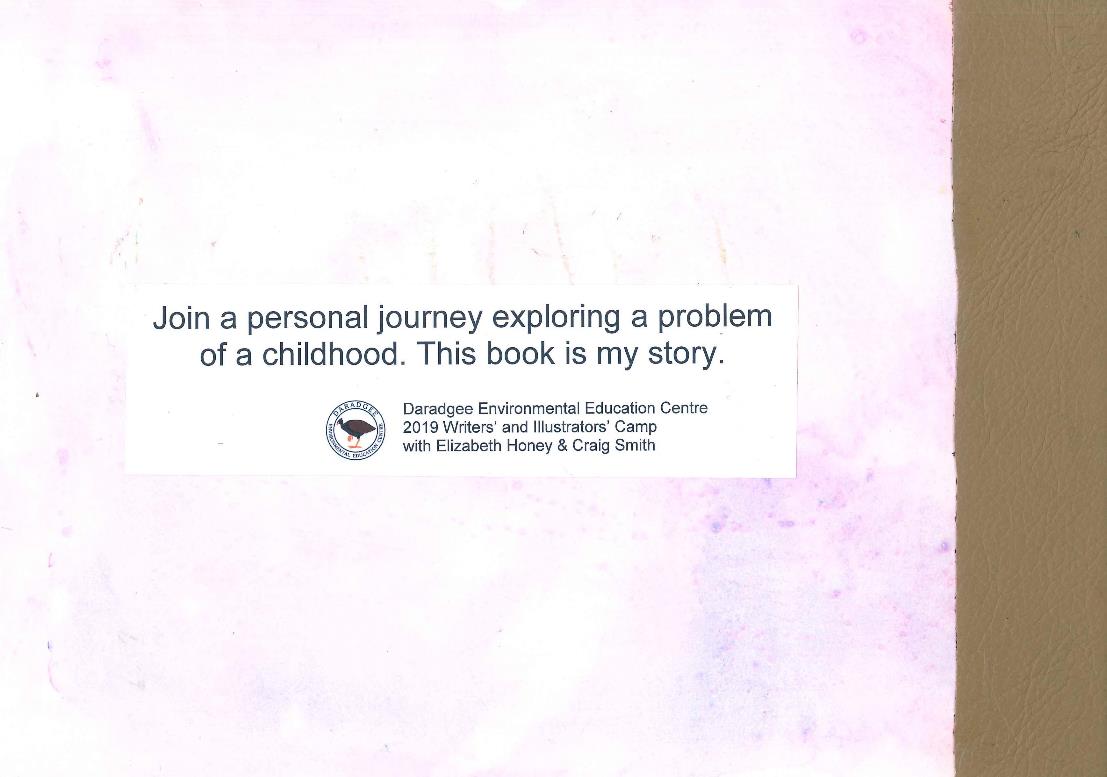